Introduction to ReinforcementLearning
Chia-Yi Su
Department of Electronic Engineering
National Kaohsiung University of Science and Technology
February 2022
National Kaohsiung University of Science and Technology
1
Syllabus
February 2022
National Kaohsiung University of Science and Technology
2
Course Outline
Introduction to Reinforcement Learning
Markov Decision Processes
Planning by Dynamic Programming
Model-Free Prediction
Model-Free Control
Neural Network
Value Function Approximation
Policy Gradient
February 2022
National Kaohsiung University of Science and Technology
3
Pre-Requests
Mathematics 
Calculus 
Partial derivative
Chain rule
Probability
KL divergent
Lagrange multiplier
Taylor expansion
Algorithm 
Dynamic programming
February 2022
National Kaohsiung University of Science and Technology
4
Online Courses
Introduction to Reinforcement Learning with David Silver - DeepMind x UCL
https://deepmind.com/learning-resources/-introduction-reinforcement-learning-david-silver
CS 285: Deep Reinforcement Learning – UC Berkeley
http://rail.eecs.berkeley.edu/deeprlcourse/
February 2022
National Kaohsiung University of Science and Technology
5
Textbooks
Deep Learning
Goodfellow et al., Deep Learning.
https://www.deeplearningbook.org/
Zhang et al., Dive into Deep Learning.
https://d2l.ai/
Reinforcement Learning
Sutton and Barto, Reinforcement Learning: An Introduction 
http://incompleteideas.net/book/the-book.html
Vitay, Deep Reinforcement Learning 
https://julien-vitay.net/deeprl/
February 2022
National Kaohsiung University of Science and Technology
6
Today’s Agenda
Introduction
Reinforcement Learning Agent
Categories of Reinforcement Learning Problems
Applications of Reinforcement Learning
February 2022
National Kaohsiung University of Science and Technology
7
Introduction
February 2022
National Kaohsiung University of Science and Technology
8
Facets of Reinforcement Learning
February 2022
National Kaohsiung University of Science and Technology
9
Difference between Reinforcement Learning and other Learning Algorithms
No supervisor, only reward signals.
Does not get feedbacks instantaneously.
Data is sequential (not i.i.d. data).
The action of the agent will affect subsequent data that agent receives.
February 2022
National Kaohsiung University of Science and Technology
10
Rewards
A reward
Rt is a scalar feedback signal.
Indicates how well an agent is doing at time t.
The goal of an agent is to maximize cumulative reward.
February 2022
National Kaohsiung University of Science and Technology
11
Sequential Decision Making
Goal: Select actions to maximize total future rewards.
Actions may have long-term consequence.
Reward may be delayed.
It may be better to sacrifice instantaneous reward to gain more long-term reward.
E.g.
A Financial Investment
Refueling a Helicopter
Blocking Opponent Moves
February 2022
National Kaohsiung University of Science and Technology
12
Agent and Environment
Observation
Action
Reward
February 2022
National Kaohsiung University of Science and Technology
13
Agent and Environment
An agent at time t:
Executes an action At
Receives observations  Ot
Receives a scalar reward  Rt
An environment:
Receives an action  At
Emits observation  Ot+1
Emits a scalar reward  Rt+1
February 2022
National Kaohsiung University of Science and Technology
14
History
February 2022
National Kaohsiung University of Science and Technology
15
State
February 2022
National Kaohsiung University of Science and Technology
16
Environment State
The environment state is the information used to determine the next observation and reward.
The environment state is invisible to the agent.
Even the agent can see the environment state, the information is irrelevant.
February 2022
National Kaohsiung University of Science and Technology
17
Agent State
February 2022
National Kaohsiung University of Science and Technology
18
Information State
February 2022
National Kaohsiung University of Science and Technology
19
Fully Observable Environments
February 2022
National Kaohsiung University of Science and Technology
20
Partially Observable Environments
February 2022
National Kaohsiung University of Science and Technology
21
Reinforcement Learning Agent
February 2022
National Kaohsiung University of Science and Technology
22
Components of RL Agents
The components that an agent includes are as follows:
Policy: A function to decide the behavior of an agent.
Value Function: A function to decide the goodness of an action.
Model: An agent’s perspective of an environment.
Three components of an RL agents are not always necessary.
February 2022
National Kaohsiung University of Science and Technology
23
Policy
February 2022
National Kaohsiung University of Science and Technology
24
Value Function
February 2022
National Kaohsiung University of Science and Technology
25
Model
February 2022
National Kaohsiung University of Science and Technology
26
Maze Example
Rewards: -1 each time step
Actions: N, E, S, W
States: Location of an Agent
February 2022
National Kaohsiung University of Science and Technology
27
Maze Example: Policy
February 2022
National Kaohsiung University of Science and Technology
28
Maze Example: Value Function
February 2022
National Kaohsiung University of Science and Technology
29
Maze Example: Model
February 2022
National Kaohsiung University of Science and Technology
30
Taxonomies of RL Agents (1)
Value Based
Value Function
Policy Based
Policy
Actor Critic
Value Function
Policy
February 2022
National Kaohsiung University of Science and Technology
31
Taxonomies of RL Agents (2)
Model Free
No Model
Model Based
Policy and/or Value Function
Model
February 2022
National Kaohsiung University of Science and Technology
32
Categories of Reinforcement Learning Problems
February 2022
National Kaohsiung University of Science and Technology
33
Two Problems in Sequential Decision Making
Reinforcement Learning:
The agent needs to explore the environment by itself.
The agent interacts with the environment.
Planning:
The agent does not need to explore the model by itself. a.k.a. the environment is known.
The agent uses this model to make decisions.
Finally, the agent improves its policy.
February 2022
National Kaohsiung University of Science and Technology
34
Atari Example: Reinforcement Learning
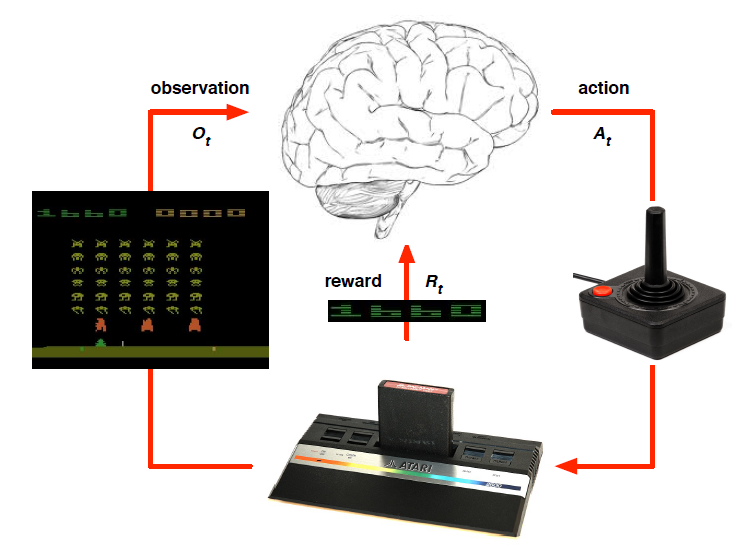 February 2022
National Kaohsiung University of Science and Technology
35
Atari Example: Planning
February 2022
National Kaohsiung University of Science and Technology
36
Exploration and Exploitation: Introduction
Reinforcement Learning is a trial-and-error learning method.
The goal is to maximize rewards.
However: The agent should explore the good policy from the environment by giving up some rewards.
February 2022
National Kaohsiung University of Science and Technology
37
Exploration and Exploitation: Definition
Exploration is to find more information in the environment by giving up some rewards.
Exploitation is to exploit known information to maximize the rewards.
Exploration is equally important as exploitation.
February 2022
National Kaohsiung University of Science and Technology
38
Exploration and Exploitation: Examples
Restaurant Selection
Exploration: Trying a new one 
Exploitation: Trying the favorite one
Oil Drilling
Exploration: Drilling the new location
Exploitation: Drilling the best known location
Game Playing
Exploration: Moving toward experimental direction
Exploitation: Moving toward familiar direction
February 2022
National Kaohsiung University of Science and Technology
39
Prediction and Control: Definition
Prediction: Evaluating how well the policy is
Control: Optimizing the policy
i.e. Find the best policy
February 2022
National Kaohsiung University of Science and Technology
40
Prediction and Control: Prediction Example
February 2022
National Kaohsiung University of Science and Technology
41
Prediction and Control: Control Example
February 2022
National Kaohsiung University of Science and Technology
42
Learning to Drive in a Day
Kendall et al.
February 2022
National Kaohsiung University of Science and Technology
43
February 2022
National Kaohsiung University of Science and Technology
44
[Speaker Notes: https://www.youtube.com/watch?v=eRwTbRtnT1I&t=123s]
Architecture
February 2022
National Kaohsiung University of Science and Technology
45
Deep Reinforcement Learning for Dialogue Generation
Li et al.
February 2022
National Kaohsiung University of Science and Technology
46
February 2022
National Kaohsiung University of Science and Technology
47
Don’t Until the Final Verb Wait: Reinforcement Learning for Simultaneous Machine Translation
Grissom II et al.
February 2022
National Kaohsiung University of Science and Technology
48
Architecture
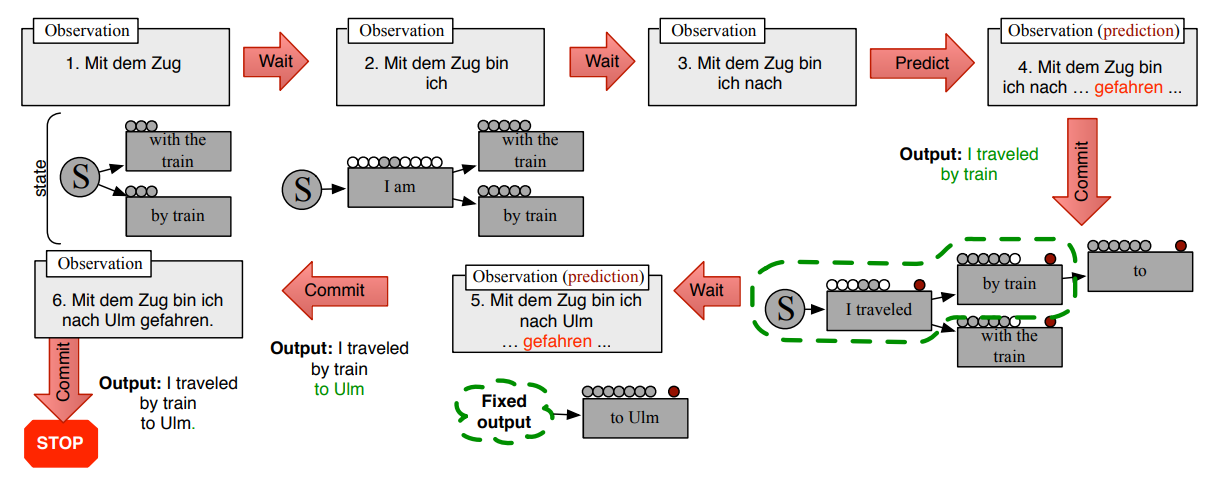 February 2022
National Kaohsiung University of Science and Technology
49
QT-Opt: Scalable Deep Reinforcement Learning for Vision-Based Robotic Manipulation
Kalashnikov et al.
February 2022
National Kaohsiung University of Science and Technology
50
February 2022
National Kaohsiung University of Science and Technology
51
[Speaker Notes: https://www.youtube.com/watch?v=W4joe3zzglU&t=16s]
Human-level control through deep reinforcement learning
Mnih et al., Nature
February 2022
National Kaohsiung University of Science and Technology
52
February 2022
National Kaohsiung University of Science and Technology
53
[Speaker Notes: https://www.youtube.com/watch?v=V1eYniJ0Rnk]
Stanford Autonomous Helicopter
February 2022
National Kaohsiung University of Science and Technology
54
February 2022
National Kaohsiung University of Science and Technology
55
[Speaker Notes: https://www.youtube.com/watch?v=0JL04JJjocc]
References
Silver, Introduction to Reinforcement Learning with David Silver, DeepMind x UCL.
February 2022
National Kaohsiung University of Science and Technology
56